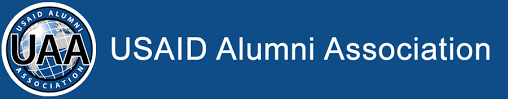 WEBINAR
Maximizing Your Mentorship
Neil LevineUSAID Alumni AssociationMarch 29, 2018
1
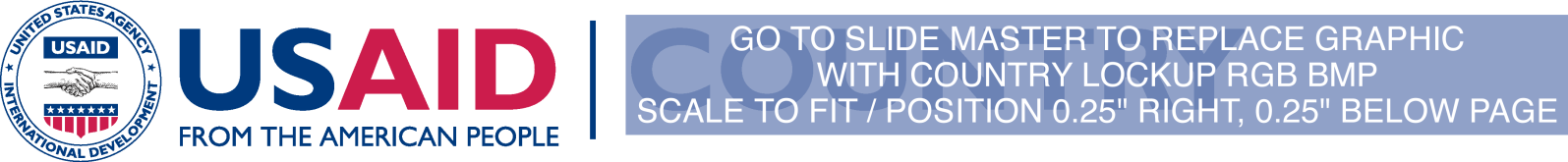 Webinar Overview
Introductions
Checking In
What’s working?
What is needed?
Maximizing Your Mentorship
Topics of Interest
Troubleshooting
QUESTIONS and DISCUSSION
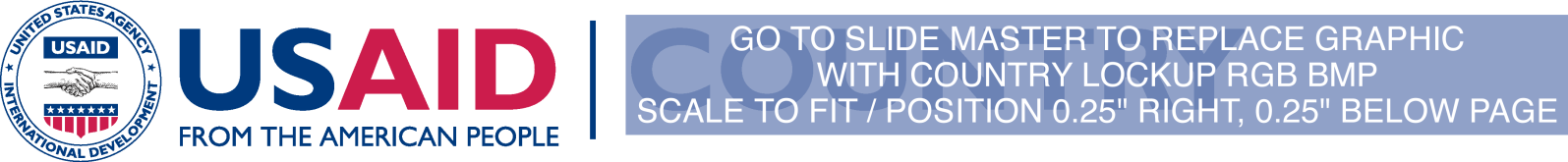 Setting Expectations
Most mentoring occurs over the telephone at a time and frequency that you establish with your mentor.
Has most mentoring occurred over the telephone or Skype  at a time and frequency that you establish with your mentor?
Do you have suggestions for what should be sustained or improved regarding mode and frequency of contact?

Confidentiality – any questions
  Mentoring does not affect performance evaluation.
Introducing Yourself
What do you want your mentor to know about you?

How did you go about introducing yourself?

Career Thumbnail?
Resume?
Short-term goals?
Long-term goals?

Strengths and Weaknesses
Interests and Aspirations
Mentoring Objectives
After a 1-2 sessions, did you and your mentor identify mentoring objectives?

These may be contained in a formal action plan or an informal agenda that you agree to follow for several sessions, allowing it to evolve as appropriate.
Having mentoring objectives is a good way to hold each other accountable and measure progress.
Coaching objectives may involve topics such as i) Hard skills v. soft skills; career management; performance Evaluation; office dynamics; etc.
What else?
Mentoring Topics
Poor or inattentive supervision.
How do I “manage up?”
How to ask rather than confront
How to get supervisor invested in my career?
How to work in teams
Working with and supervising FSNs
Dealing with leadership failures.
AEF process, writing your personal statement.
Conflict resolution skills
How to run meetings.
Where can I go for help?
Ways to Use a Mentor
As you drive the mentoring conversation, what roles do you need the mentor to play?

Some examples of how to use a mentor:
Sounding Board
Providing perspective – offering alternative explanations.
Guide to Resources – “thought partner”
Source of advice
Moral support
Commitment
Successful mentoring can be viewed as a partnership.

Be prepared to have effective mentoring conversation.

Set expectations and stay committed.   (Homework)

Pause to give feedback and make course corrections.
Bureau CoordinatorPerspectives*
Invited
Rand Robinson
Christiana Mpaka
UAA
Jerry Wood 


* Rand and Christiana are welcome to comment and present throughout the above discussion and help with Q&A. This section would be open for their additional thoughts and contributions from them and Jerry.
Key Contacts
Bureau Coordinators			UAA
GH – BS 50					Jerry Wood
Christiana Mpaka				Jose Garzon
						Neil Levine
PPL – BS 02/94
Rand Robinson

DCHA – BS 76 & 21
David Reside

E3 ENV – BS 40
Dwaine Lee
DISCUSSION